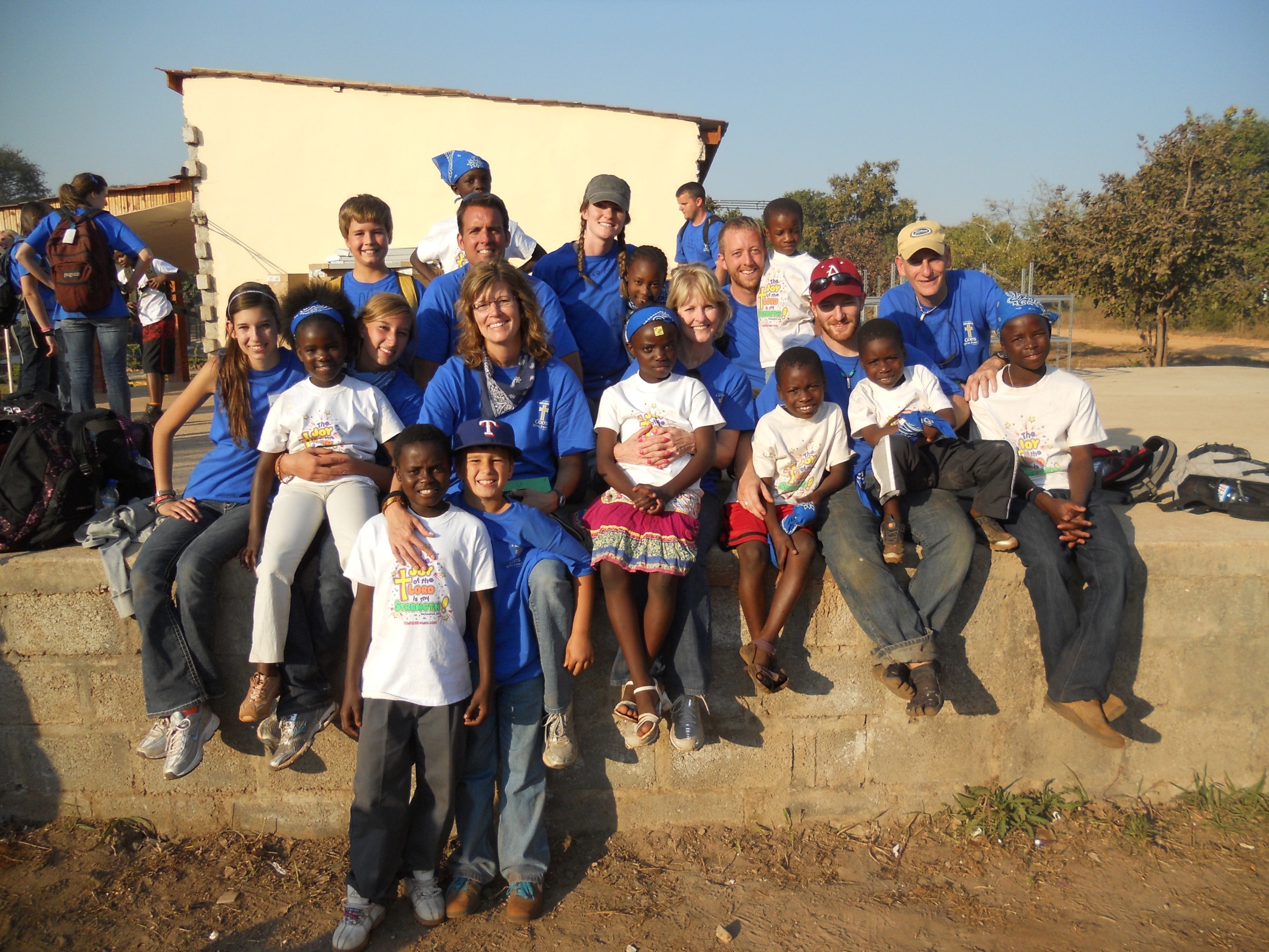 Zambia Team
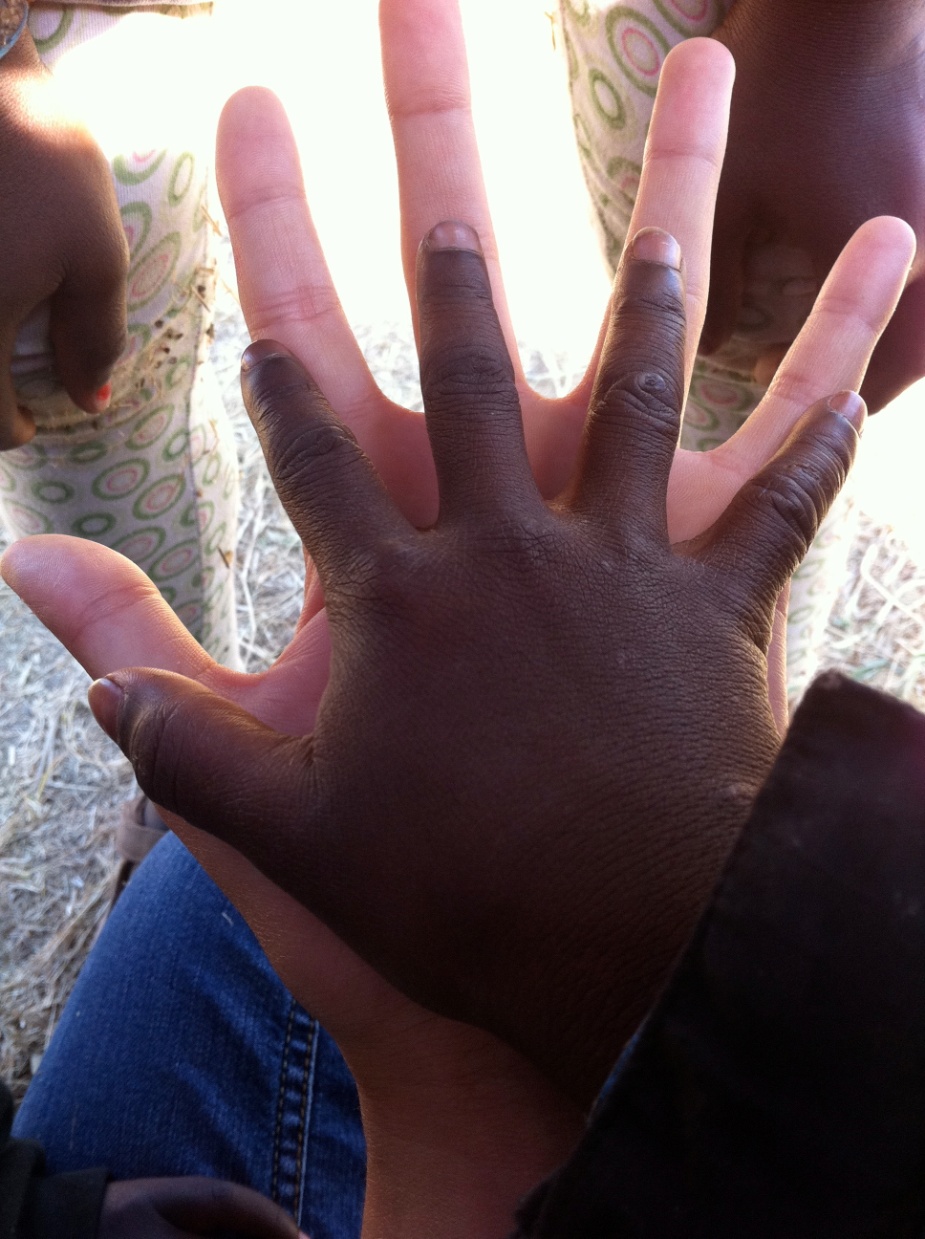 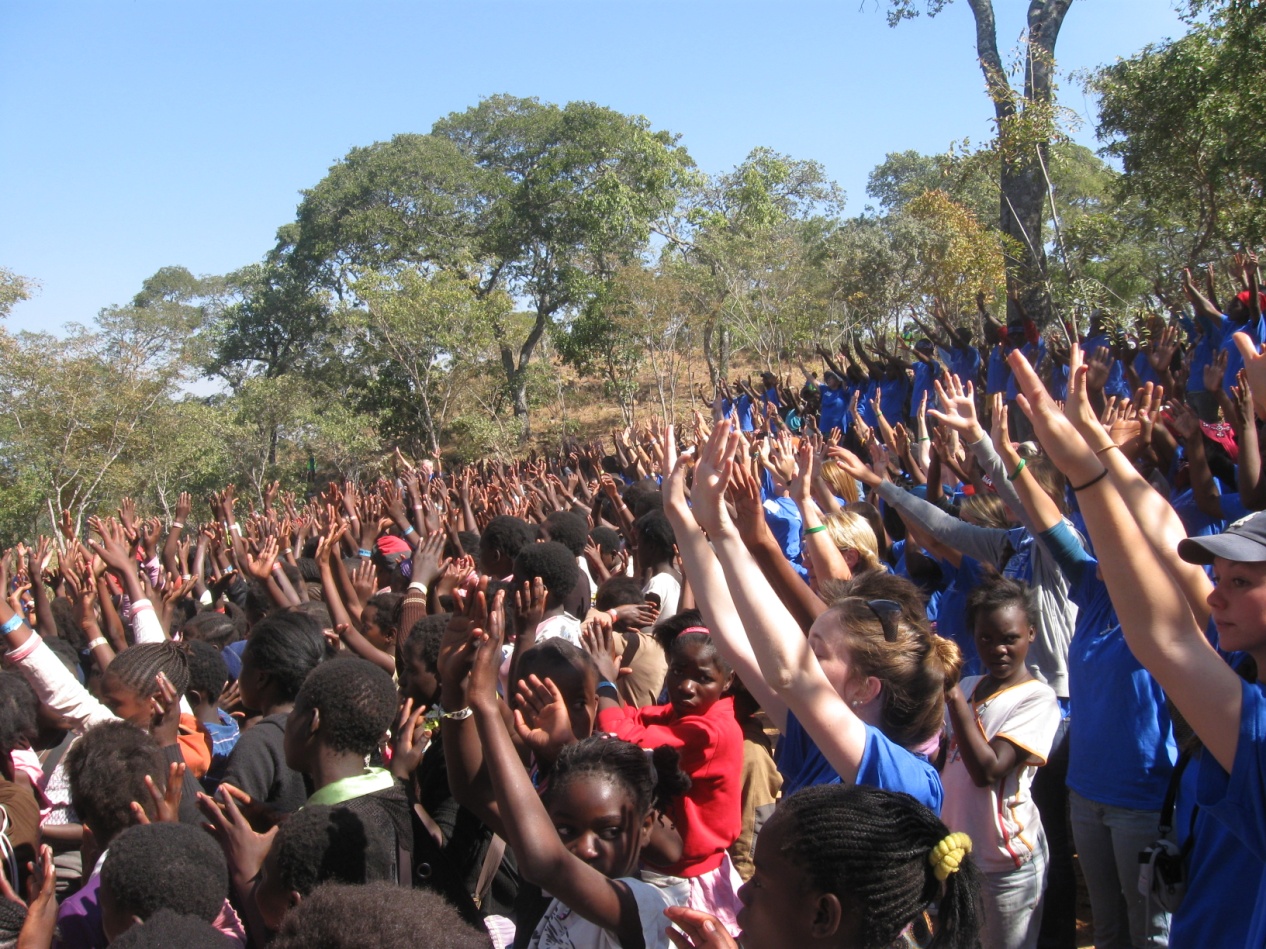 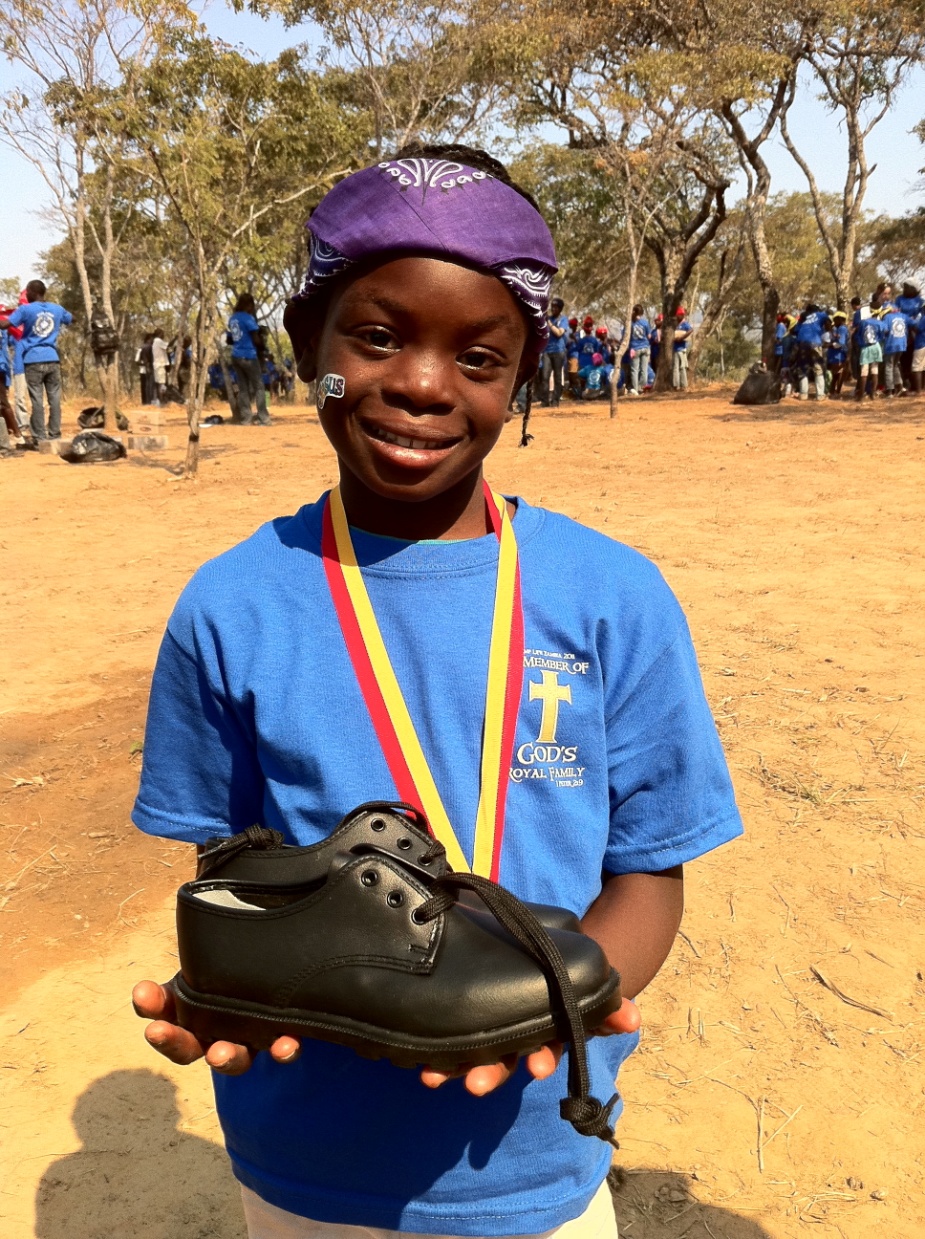 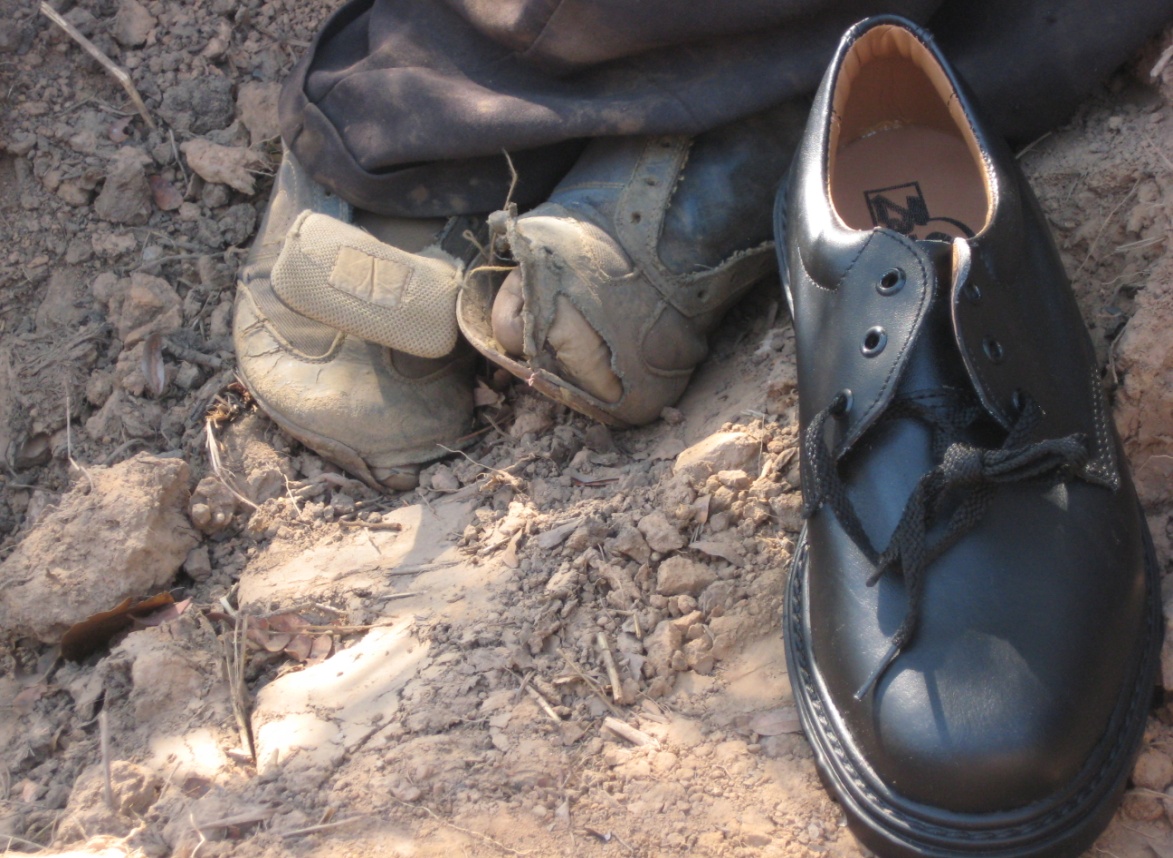 No Sweeter Name
No sweeter name than the name of JesusNo sweeter name have I ever knownNo sweeter name than the name of Jesus(repeat)
You are the life to my heart and my soulYou are the light to theDarkness around me
You are the hope to the hopelessAnd brokenYou are the only truth and the way
No sweeter name than the name of JesusNo sweeter name have I ever knownNo sweeter name than the name of Jesus(repeat)
You are the life to my heart and my soulYou are the light to theDarkness around me
You are the hope to the hopelessAnd brokenYou are the only truth and the way
Jesus JesusJesus Jesus
You are the life to my heart and my soulYou are the light to theDarkness around me
You are the hope to the hopelessAnd brokenYou are the only truth and the way
You are the life to my heart and my soulYou are the light to theDarkness around me
You are the hope to the hopelessAnd brokenYou are the only truth and the way
Kari Jobe
2004 Gateway Create Publishing
CCLI 78316
Grace Greater Than Our Sin	

Grace, Grace, God's grace
Grace that will pardon and cleanse within
	Grace, Grace, God's grace
Grace that is greater than all our sin
Marvelous grace of our loving Lord
Grace that exceeds our sin and our guilt
Yonder on Calvary's mount outpoured
There where the blood of the
 Lamb was spilt
Grace, Grace, God's grace
Grace that will pardon and cleanse within
	Grace, Grace, God's grace
Grace that is greater than all our sin
Dark is the stain that we cannot hide
What can avail to wash it away?
Look, there is flowing a crimson tide
Whiter than snow you may be today
Grace, grace, God's grace
Grace that will pardon and cleanse within
	Grace, grace, God's grace
Grace that is greater than all our sin
Marvelous, infinite, matchless grace
Freely bestowed on all who believe
You that are longing to see His face
Will you this moment His grace receive
Grace, grace, God's grace
grace that will pardon and cleanse within
	Grace, grace, God's grace
Grace that is greater than all our sin
Words:  Julia Johnston     Music:  Daniel Towner
TEMPLE BIBLE CHURCH USED BY PERMISSION CCLI #78316
Here I Am To Worship
Light of the worldYou stepped down into darknessOpened my eyes let me seeBeauty that made this heart adore YouHope of a life spent with You
Here I am to worshipHere I am to bow downHere I am to say that You're my GodYou're altogether lovelyAltogether worthyAltogether wonderful to me
King of all days oh so highly exaltedGlorious in Heaven aboveHumbly You came To the earth You createdAll for love's sake became poor
Here I am to worshipHere I am to bow downHere I am to say that You're my GodYou're altogether lovely Altogether worthy 
Altogether wonderful to me
I’ll never know
How much it cost
To see my sin
Upon that cross
(repeat)
Here I am to worshipHere I am to bow downHere I am to say that You're my GodYou're altogether lovely Altogether worthyAltogether wonderful to me
Tim Hughes
2000 Thankyou Music
CCLI 78316
You Are My King
I'm forgiven because You were forsakenI'm accepted, You were condemnedI'm alive and well
Your Spirit is within meBecause You died and rose again
Amazing love, how can it beThat You, my King, would die for meAmazing love, I know it's trueIt's joy to honor YouIn all I do I honor You
I'm forgiven because You were forsakenI'm accepted, You were condemnedI'm alive and wellYour Spirit is within meBecause You died and rose again
Amazing love, how can it beThat You, my King, would die for meAmazing love, I know it's trueIt's joy to honor YouIn all I do I honor You
You are my KingYou are my KingJesus, You are my KingJesus, You are my King
Amazing love, how can it beThat You, my King, would die for meAmazing love, I know it's trueIt's joy to honor YouIn all I do I honor You
Billy Foote
1996 worshiptogether.com songs
CCLI 78316
Where are the clubs going to be? 
Pick up a club location sheet on the Impact table 
or in the children’s wing.
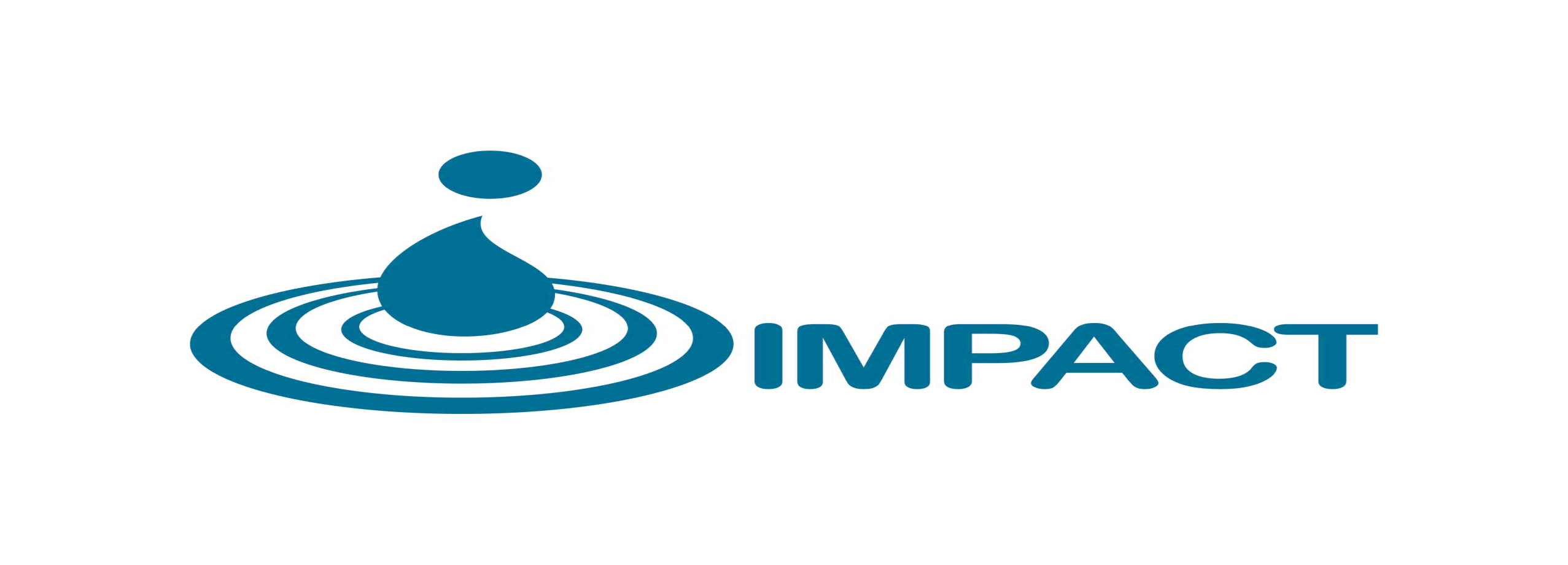 1 Morning Host Needed
2 Park Host Needed
TONS of Food Donations
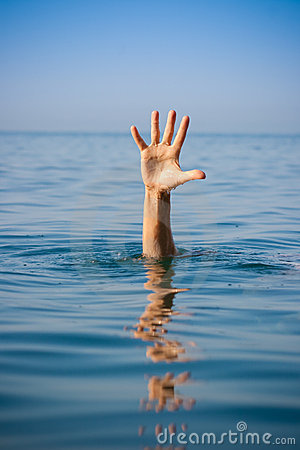 SUNK
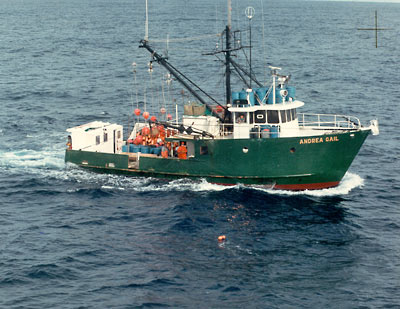 Andrea Gail
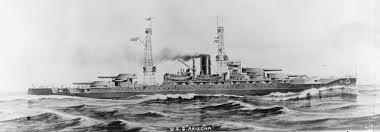 USS Arizona
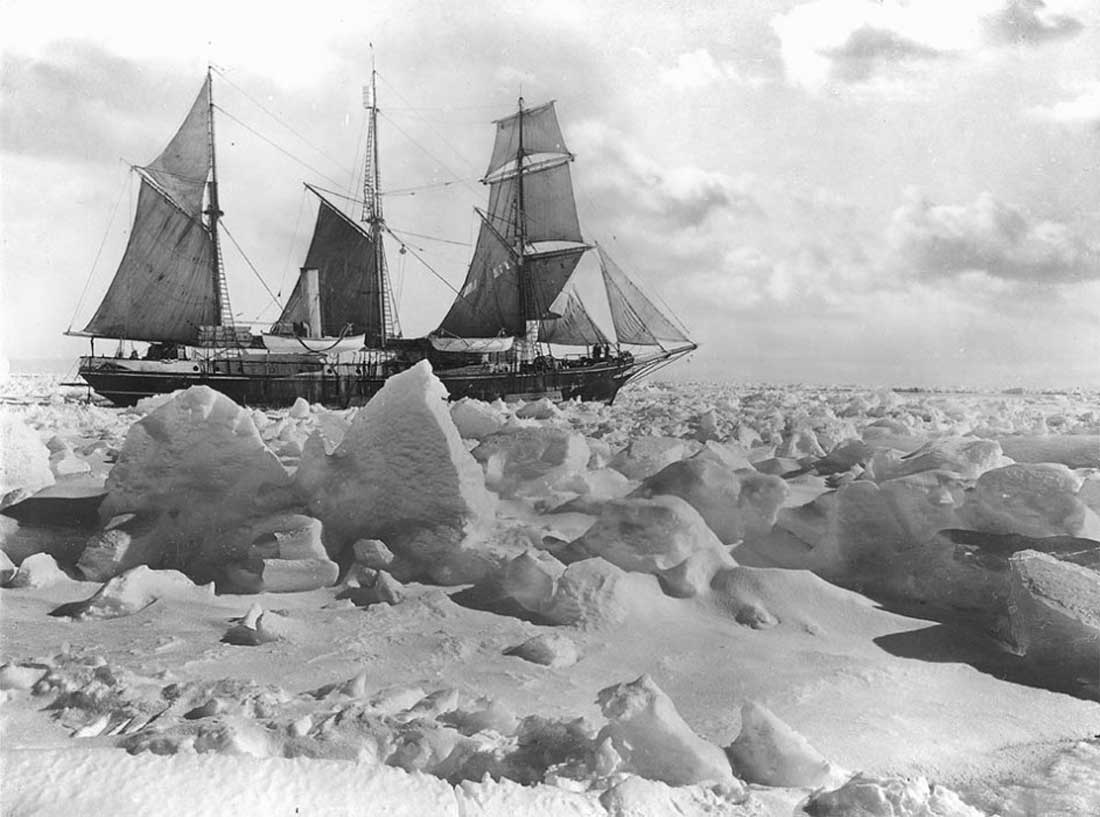 The Endurance
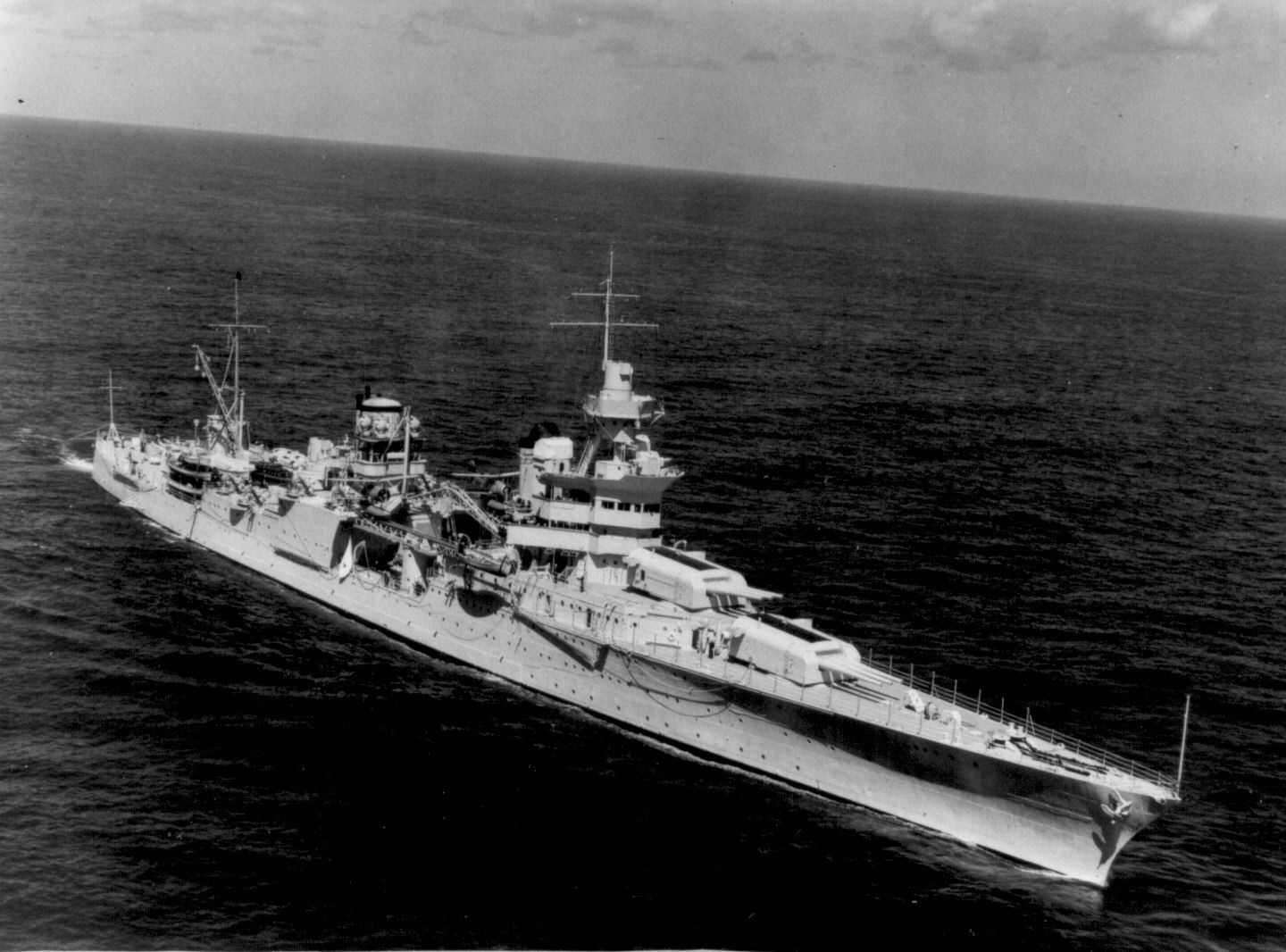 USS Indianapolis
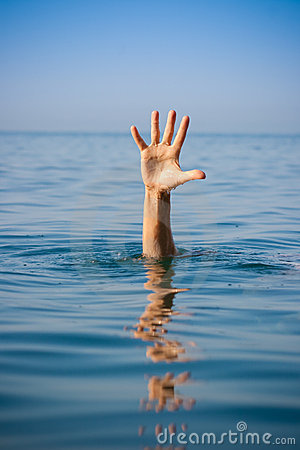 THE BIRTH 
OF 
DEATH
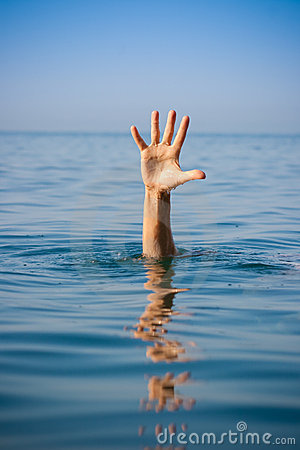 Therefore, just as through one man sin entered into the world, and death through sin, and so death spread to all men, because all sinned…


Romans 5:12
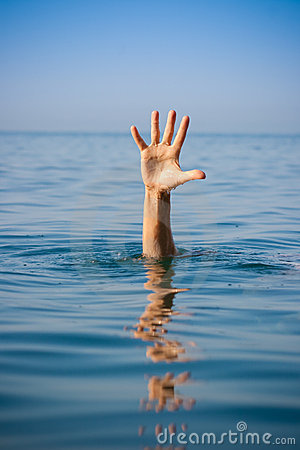 …for all have sinned and fall short of the glory of God.



Romans 3:23
“ There is none righteous, 
not even one;
There is none who understands,
There is none who seeks for God; 
All have turned aside, together they have become useless; 
There is none who does good, There is not even one.”
Romans 3:10-12
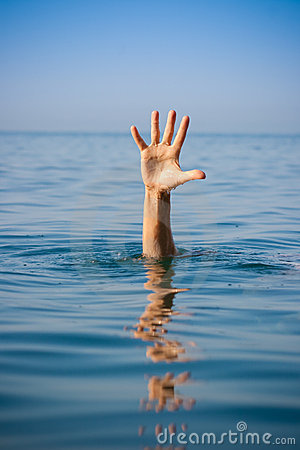 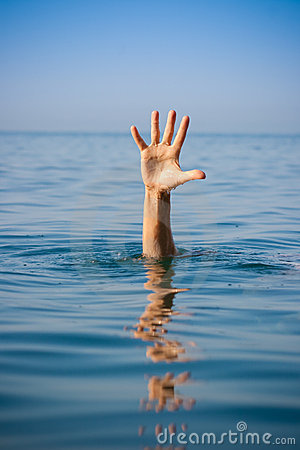 “When I’m alone,
I’m in bad company.”


-Country Western Lyrics
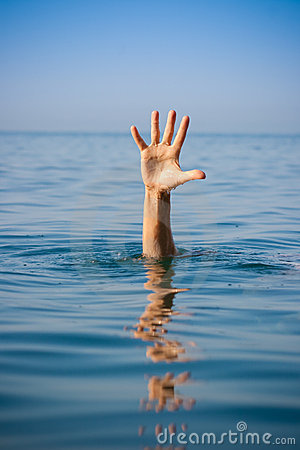 “Man was created a little lower than the angels, and he has been a getting a little lower ever since.”


Mark Twain
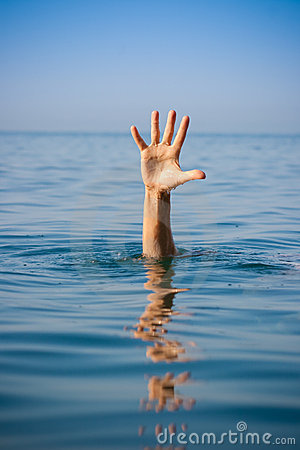 What terrifies us is not the explosive force of the atomic bomb, but the power of the wickedness of the human heart.

Albert Einstein
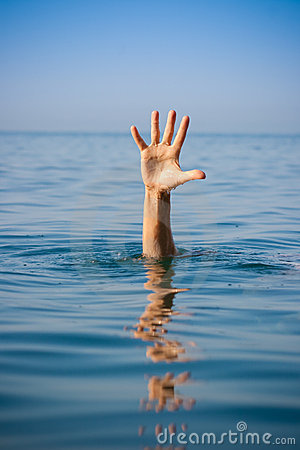 “Our consciences, callings, art, ethics, responsibility, family and marriage, health, history, imagination, kingdom, culture and society, work ecology, angelic realms, academics, leisure and rest, worship, sexuality and language are stained by the sin of the original couple.”
Michael Metzger
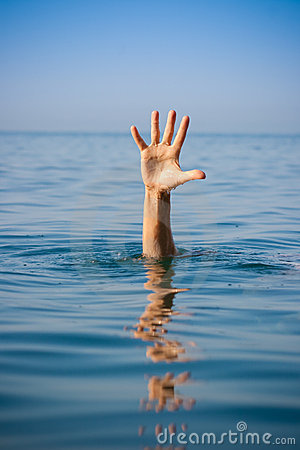 The heart is more deceitful 
than all else and is desperately sick;
Who can understand it?


Jeremiah 17:9
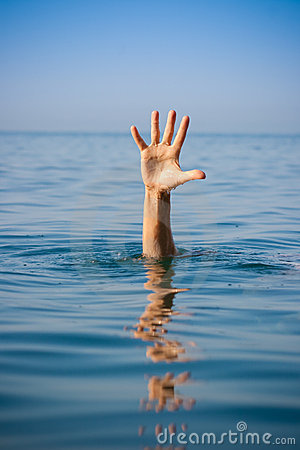 A TEMPORARY
SOLUTION 
FOR SIN
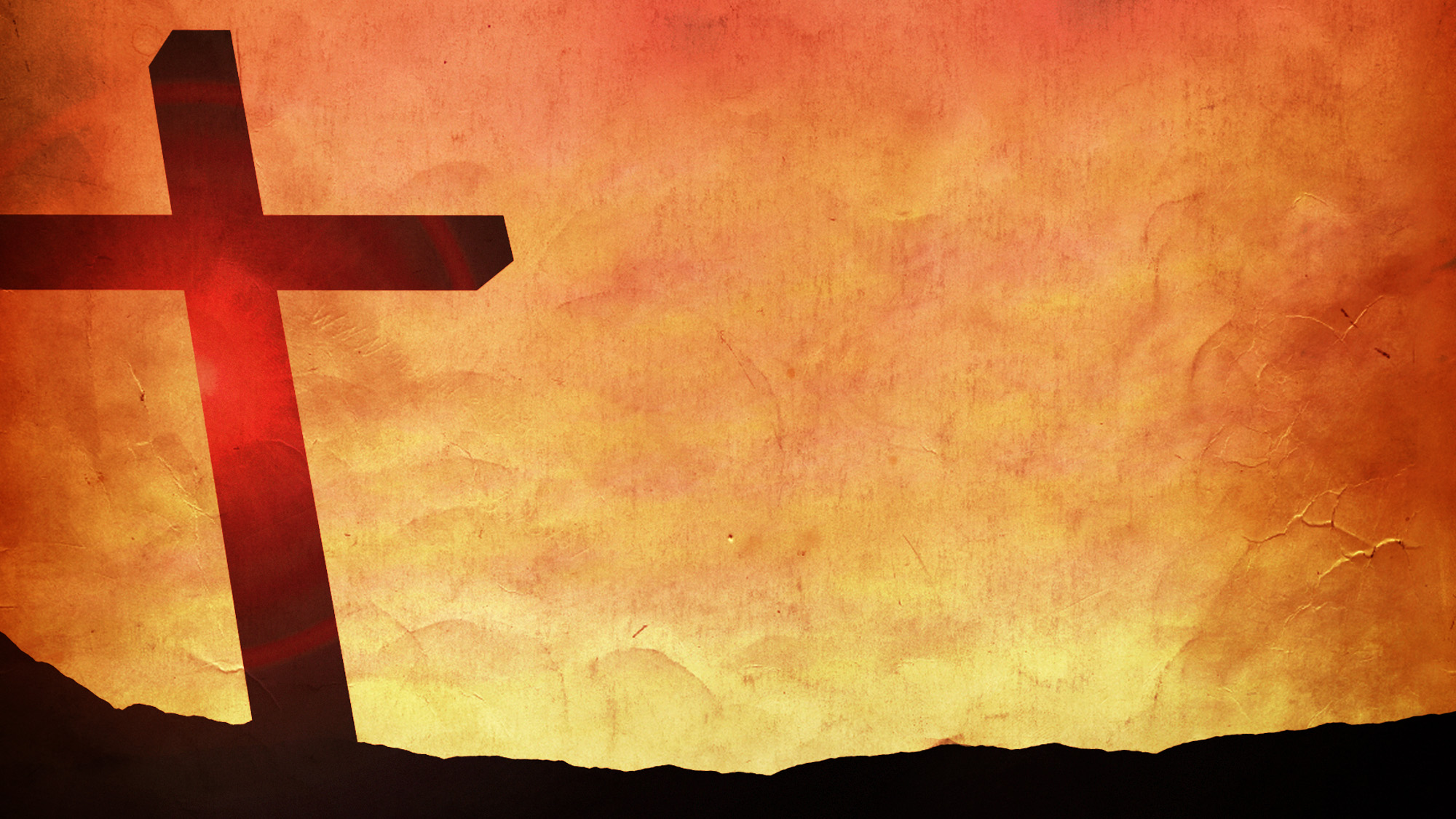 A PERMANENT
SOLUTION 
FOR SIN
For it was fitting for us to have such a high priest, holy, innocent, undefiled, separated from sinners and exalted above the heavens; who does not need daily, like those high priests, to offer up sacrifices, first for His own sins and then for the sins of the people, because this He did once for all when He offered up Himself.

Hebrews 7:26-27
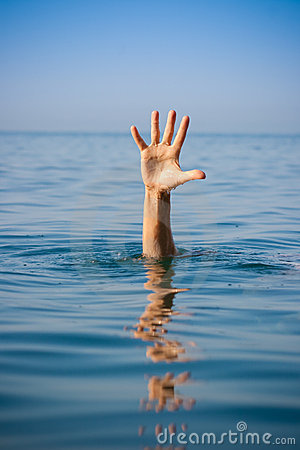 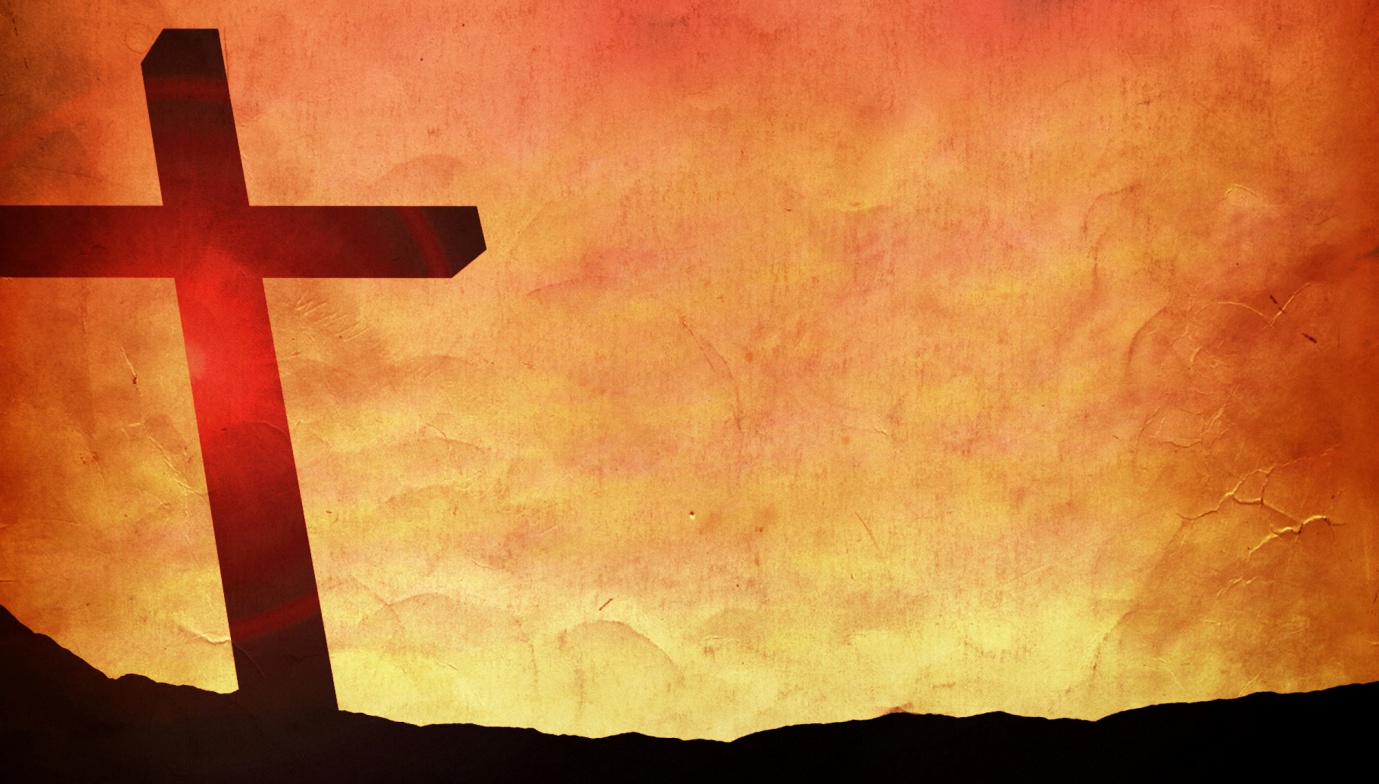 We are more WICKED than we could ever believe,
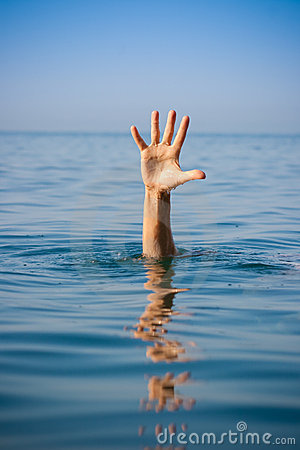 but more LOVED and ACCEPTED in Christ than we could ever hope! 
Tim Keller